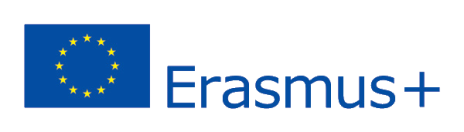 2018-3-HR01-KA205-060151
2. Antreprenoriat - Cum să începi un agribusiness?
Antreprenoriat
INTRODUCERE
Agribusiness-ul este mult mai mult decât cultivarea pământului sau cresterea animalelor.
Mulți fermieri își cumpără sau își vând produsele direct fermierilor, iar alte tipuri de agroindustrii oferă servicii care mentin afacerea fermierilor.
Pe măsură ce începeți orice tip de agroindustrie, cercetați-vă piața, astfel încât să puteți avea un start profitabil.
STABILIȚI CE PRODUSE SAU SERVICII VREȚI SA VINDETI
Scrieti un plan de afaceri care vă permite să proiectați câștigurile pe care intenționați să le obțineți de-a lungul anilor.
Includeți în acest plan toate costurile legate de achiziții, licențe, asigurări și alte costuri de funcționare.
Indicați costul cumpărării sau închirierii de terenuri pentru a începe un agribusiness, precum și pentru toate clădirile de care aveți nevoie.
Includeți costul oricărui echipament necesar pentru a vă exploata afacerea agricolă.
Din aceste costuri, determinați câți bani ar putea fi nevoie să împrumutați pentru a începe afacerea.
CĂUTAȚI FINANȚARE
Căutați finanțare de la o bancă sau altă instituție de credit care oferă împrumuturi pentru agribusiness.
Folosiți informațiile din planul dvs. de afaceri pentru a obține credit.
Dacă aveți capitalul pentru a începe o afacere fără un credit bancar, omiteți acest pas
ÎNREGISTRAȚI-VĂ COMPANIA
Obțineți de la Oficiul de stat toate licențele comerciale de care aveți nevoie pentru a lucra potrivit normelor.
Înregistrați-vă numele companiei și solicitați un număr de registru fiscal de la același birou.
Dacă intenționați să funcționați ca societate cu răspundere limitată sau corporație, completați documentele la același birou.
Îndepliniți cerințele comerciale din orasul respectiv.
LICENȚE DE AFACERI
Aplicați pentru orice licențe speciale de care aveți nevoie la nivel de stat.
De exemplu, este posibil să aveți nevoie de o licență pentru aplicarea produselor chimice dacă afacerea dvs. folosește pentru iarbă diverse tipuri de erbicide.
Este posibil să aveți nevoie de permise speciale pentru eliminarea deșeurilor agricole de la Departamentul de Stat pentru Resurse Naturale.
RESURSE MATERIALE
Configurați-vă afacerea pe terenul pe care l-ați cumpărat sau închiriat.
Construiți sau personalizați clădirile existente pentru a se potrivi nevoilor dvs. de afaceri.
Aprovizionati-va cu materiale pe care intenționați să le vindeți clienților.
Faceti-vă asigurare de proprietate și răspundere civilă pentru a vă asigura proprietatea.
ELABORAȚI UN PLAN DE MARKETING
Elaborați un plan de marketing pentru a începe o agroindustrie care vă identifică în mod clar pe dvs. și afacerea dvs. cu o marcă sau o siglă.
Identificați-vă piața și modalitățile prin care puteți ajunge la clienți.
Gândiți-vă pe termen lung, precum și pe termen scurt, pe măsură ce vă planificați strategiile de marketing.
Căutați modalități de a face publicitate afacerii dvs., care vă aduce cel mai mare profit din marketing.
Faceti publicitate în ziare, radio și televiziune, dar, de asemenea, puneti panouri publicitare in locuri în care potențialii clienți activeaza.
Angajați pe cineva pentru a crea un site web pentru afacerea dvs.
ANGAJAȚI PERSONAL
Deși nu este necesară o pregătire specială pentru majoritatea agroindustriilor, pot exista excepții.
Angajați persoane capabile să transporte încărcături grele dacă vindeți produse vândute la saci de 50 kg.
Selectați angajații care pot trece testele necesare pentru a obține orice licență specială de muncitor, de exemplu pentru munca cu diferite substante.
Lăsați clienții să vă promoveze afacerea.
Oferiți-le articole promoționale cu un logo pe ele.
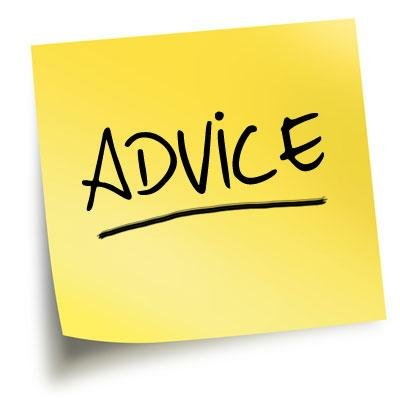